Our Mission
We deliver loans and business services to small business owners who create jobs.
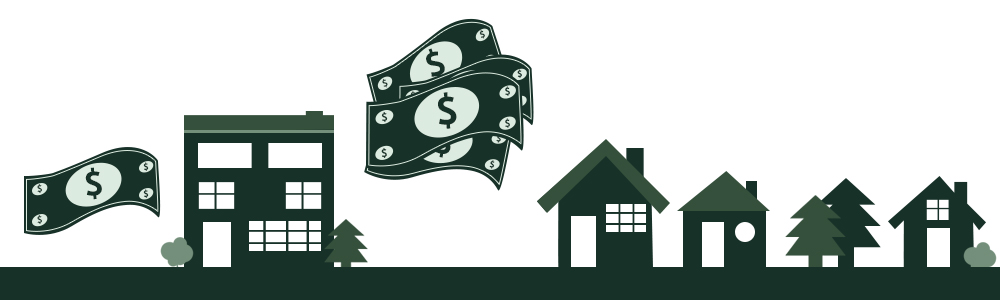 Enabling the people and communities of Northern Michigan and Northeastern Wisconsin to thrive.
[Speaker Notes: Provide loans to startup and existing businesses who create jobs
Rural, isolated

51 counties
37,564 square miles]
Opportunities
Scale business services to match loan growth
Provide business advancement support to all borrowers
Focus on businesses committed to growth and learning
Advance economic literacy
[Speaker Notes: Technology, for individual coaching

Rural communities, given the proper tools and resources, can “grow their own businesses.”  This requires the skills to launch and grow businesses and, also, the wherewithal to transition ownership of family-owned businesses, through sale or passing on to the next generation.

It is critical to create scalable tools that will support the delivery of high quality technical assistance and training.

SBA states “50% businesses survive 5 years or more, 1/3 survive 10 years or more”

Business ownership one path to wealth creation
SBA states, “50% of businesses survive 5 years or more”
Not enough to simply provide capital; knowledge supports wealth creation and business growth


One of the top reasons that businesses fail is because they run out of cash, but there are many underlying issues that lead up to the cash shortfall. Training and resources can help businesses to understand the potential pitfalls and put systems in place to help them manage their cash and profits. The video library focuses on the basics that every business should consider. Each item could have a significant impact on their long-term success as a business. For example, if a business doesn’t have proper insurance, and there is an injury due to a defective product, that business may not be able to survive the damage to their market reputation and expenses due to legal fees.]
The Approach
Assessment 
Training Plan 
Videos
Tools
Resources
Forum & Messages
[Speaker Notes: Self Assessment of Business Acumen
Provides insights into broad view of operational touch points. 
Provides framework for training plan.
Allows owner to focus on area of need.
Benefit: Provide insights into strengths and weaknesses associated with the day to day running of customer’s small business
Secure web based platform.
24/7 access to training materials. 
Central location for business advancement resources.
Benefit: Training provided on their timeline and accessible anywhere.

Customized training plan
Plan details training and resources specific to individual self identified needs.
Suite of training videos and resources tailored to their training plan. 
Benefit: Prioritizing areas of focus by expressed need/abilities.

Training videos & resources
Marketing, and Management.
10 videos based on the FDIC Money Smart for Small Business curriculum, with supplemental training and tools to support the videos and additional business topics.
Benefit: Easily accessible expert resources.

Interactive business tools
Tools and trainings to help businesses calculate break-even, plan sales, mark-up vs margin and calculate financial ratios.
Benefit: Allows business owners to work through various  planning scenarios and determine how best to align practices with financial goals.

Forum & messages
Ability to submit questions and connect with peers through an online forum.
Send direct messages to NI business coaches and receive updates.
Benefit: Connect with peers and coaches to answer business questions.]
Business Assessment
Management
Money
Marketing
[Speaker Notes: Yes, satisfied
Yes, needs improvement
No, but plan/want to
No, do not plan/want to
Not sure at this time]
Online Learning Portal
View Video Trainings
Track progress towards training plan
Calculate break-even, markup, ratios and sales by product or service
Connect with NI coaches and receive updates
Recommended articles based on preferences
Ask a question and connect with peers
[Speaker Notes: Training Goals. Goals established based on the training questionnaire and goals identified by the business owner.
Training Sessions. Videos based on the Money Smart for Small Business curriculum. Additional videos to be added based on funding and feedback from businesses.
Business Tools. Interactive online business tools to calculate break-even, markup and sales by product/distribution channel.
Articles. Recommended articles are displayed based on industry and preferences set in their profile.
Forum. Ask a question and connect with peers and coaches.
Messages. Connect directly with a Northern Initiatives coach and receive updates on the resources/trainings added to the portal.]
FDIC Money Smart for Small Business Curriculum
Insurance
Tax Planning and Reporting
Selling and Succession Planning
Financial Management
Banking Services
Risk Management
Credit Reporting
Organizational Types and Considerations
Time Management for Small Business
Record Keeping as a Management Tool
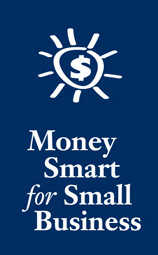 [Speaker Notes: The Money Smart for Small Business curriculum features ten modules of instruction that include pre & post training quizzes to assess comprehension. Applying the curriculum to support technical assistance for small business borrowers is a logical step for NI that will have useful implications for Economic Development Professionals and public organizations. The U.S. Small Business Administration estimates that 35% of all small businesses have been created in the last five years. Boosting economic literacy in this pool of talent is critical to adding jobs and economic capacity in communities.

Northern Initiatives’ application of the Money Smart for Small Business curriculum is in support of technical assistance to our loan borrowers. This effort to scale our technical assistance coincides importantly with this topic. This work will have implications for others who see value in using this resource to boost economic literacy in a small business community. The work could be relevant to educational institutions and economic development professionals, including community development financial institutions, small business counselors, and Downtown Development Authorities. 

Another key issue for businesses is succession planning. Many businesses wait too long to think about retirement, selling their business, or handing it down to a family member or employee. One of the training videos focuses on succession planning and the importance of having a plan from the beginning. Many business owners plan to pass the business down to future generations, but the reality is much different. Only about 30% of family-owned businesses survive into the second generation, 12% are still viable into the third generation, and only about 3% of all family businesses operate into the fourth generation or beyond (Family Business Institute, n.d.).]
Money Smart Curriculum
Complete component provided to conduct the 1-2 hour workshops:
Instructor guide
Presentation visuals
Participant guide

Instructor guide provided a roadmap for presenting the materials
Conversion to Online Learning
15-20 minute videos
Format for each video:
Small business owner introduces the topic
NI Representative sets objectives for the training
Key lessons and training
Content wraps up, sharing a perspective from another small business 
NI representative wraps up the video
[Speaker Notes: Allocate sufficient time to development
Gather licensing and support early]
Video Scripts
Road map for the project
Video content and timing
Audio content for narration
Small Business Perspective
Small Business Perspective
Small Business Perspective
Small Business Perspective
Setting Video Objectives
Training Content
Training Sessions
[Speaker Notes: Session Notes
Full Script
Tools
Links & Additional Resources
Forum
Ask a Coach]
Session Evaluation
Rate the quality of the training.
Rate your knowledge/understanding BEFORE the training
Rate your knowledge/Understanding AFTER the training 
Rate the value of this knowledge in running your business
Having completed the training, is there any area you would have liked to explore in more detail. If so please specify.
What is one change you can implement immediately based on the training.
Training Resources
Business Tools
Resources
Funding
Federal
State
Private Foundations
Sponsorships
Internal & External Resources
4 Business Coaches
7 Interns
Developer
Video Producer
Project Timeline
February 2014. Contract signed and full day planning session conducted.
February – April 2014. Script reviews, revisions, and finalization.
April 2014. Business interviews and NI representative video introductions recorded.
May 2014.  Sponsors secured. Narration recorded and graphics developed.
June 2014. Review and finalization of videos.
July 2014. Videos embedded into the education portal and supporting resources added.
August – September 2014. Piloting the videos and portal.
October 2014. Promotion and launch of the training series to new and existing borrowers.
[Speaker Notes: Lessons Learned:
Now that we have experience with this type of project, we could reduce the time needed to revise the scripts and graphics. Below are a few key lessons we have learned: 
Time and resources. If requesting funds for video development, ensure staff time is included.
Read the script out loud. Reading it silently versus out loud (how the businesses are going to hear it) made a big difference on how the content flowed.
Be clear on expectations. Understand limits for revisions, and be clear on expectations as you review and provide feedback. Do they want comments, or do they want you to edit? Set these expectations early to avoid additional costs, and stay within timeline.  
Get sponsorships early. Run the scripts by sponsors before finalization in case they have edits to content in order to avoid delays and additional costs. Set clear expectations on revisions and say for production.]
Lessons Learned
Allocate sufficient time and resources to development
Testing and feedback during development
Gather licensing and support early
Questions?
AMANDA BLONDEAU
DIRECTOR, BUSINESS ADVANCEMENT CENTER
ablondeau@northerninitiatives.org
(906) 226-1667